Why people of all languages must call upon the name of Yahweh
This is a question that is often asked. Why should an English speaking person call on the Hebrew names of Yahweh and Yahshua?
The answer is actually quite simple. Personal names do not translate across languages. For instance, Vladimir Putin is still Vladimir Putin in any country or language.  Personal names do not translate, they transliterate
To transliterate is to retain the original pronunciation as much as possible. Have you ever listened to a news broadcast in a foreign language? You'll hear a bunch of unintelligible words until they bring up names like "George Bush." This is because names transliterate, not translate
This Hebrew word יִרְמְיָה can you say it?
to help you to say it, transliteration is Yirmeyah
Definition is May Yahweh be exalted. 
As you can see the sound remains the same
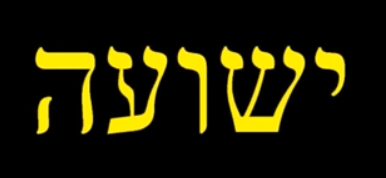 is Hebrew, 
can you say it?
transliteration is Yahshua
Definition is Yahweh saves
What about Jesus, does anyone know, because it is not a transliteration and certainly not a Definition of
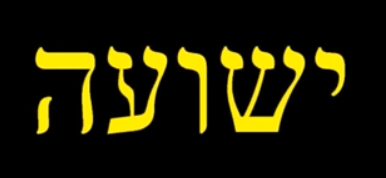 Even so, "The LORD" is not even a Definition of the name "Yahweh", it is a direct replacement.
There is a curse on people who do not call on the name of Yahweh
Yirmeyah=May Yahweh be exalted (Jeremiah) 10:25 Pour out your wrath on the nations that do not acknowledge you, on the peoples who do not call on your name
Répands ta fureur sur les nations qui ne te connaissent pas,Et sur les peuples qui n’invoquent pas ton nom
Put simply, the translators admit they substituted Yahweh's name for a title. All for the sake of a tradition. Yahweh's name is in scripture nearly 7000 times. And nearly 7000 times they replaced it (not translated it) with "the LORD", or "GOD". Imagine that? They took His name out of His own book
I wouldn't want someone to change my name unless it was Yahweh, and it is clear that according to the third commandment Yahweh doesn't want anyone to change or falsify His name either. Deuteronomy 5:11 "Thou shalt not take the name of Yahweh thy Elohim in vain: for Yahweh will not hold [him] guiltless that taketh his name in vain
Think about this for a moment. What makes man think he has the authority to change the name of the one who created him, and who created all things? 
We don't have that right! For instance, in the scriptures we see that one who changes the name of another is always in authority over them
The Messiah renamed Simon. Yahweh renamed Abram to Abraham. He renamed Jacob to Israel. Adam named the animals. Even we name our children, not the other way around. Yahweh, our Heavenly Father, named His Son 'Yahshua' in Matt 1:22
Matthew 1:21 - "And she will bring forth a Son, and you shall call His name Yahshua, a name meaning, "Yahweh saves", for He will save His people from their sins."
Yahweh named His son after Himself. Every time we use His original name we are declaring that "Yahweh saves" us. The name "Jesus" has no such meaning
The bottom line is we have no authority to rename or alter the Messiah's name, or the name of Yahweh the Father. We need to leave things just as He inspired it.
For any who might say, "Well I don't speak Hebrew so I'll use an English name" consider this: If you don't speak Hebrew to say Yahweh and His son name’s Yahshua
You don’t speak Japanese, but you say Toyota, Mitsubishi, you don’t speak German, you say Mercedes Benz, you don’t translate them.
The answer is simple: Tradition
Does it matter? Yes, because truth always matters to a believer. The apostles were preaching and teaching and baptizing and doing all things in the name of Yahshua. This is what He is called in heaven, never "Jesus.
And if we go back to Yahshua’s time and looking for Jesus asking any of the disciple for Jesus, they will ask you who is that? Because that name has only about 500 years’ existence
Yahweh's Name IS truth. Yahshua's Name IS truth. Substitutions and alterations are not truth. Yahweh is seeking those who worship Him in spirit and in truth. When call upon His true name, we are worshipping Him in truth
So if we know that "the Lord" and "Jesus" are not truth, why would we continue in error?? Aren't we supposed to love the truth?
But maybe you are thinking, "Okay so do you have any scriptures that show that Gentiles should be calling on His name?" I am glad you asked
Malachi 1:11 For from the rising of the sun even unto the going down of the same my name shall be great among the Gentiles; and in every place incense shall be offered unto my name, and a pure offering: for my name shall be great among the heathen (Heb. Gentiles), saith Yahweh of hosts
Car depuis le lever du soleil jusqu’à son couchant,Mon nom est grand parmi les nations,Et en tout lieu on brûle de l’encens en l’honneur de mon nomEt l’on présente des offrandes pures;Car grand est mon nom parmi les nations,Dit Yahweh des armées
Nations est de l’hébreu, בַּגּוֹיִ֔ם
bag·gō·w·yim,= nations,  paiens, le singulier de ce mot est ֹ,
גּו     goy
Acts 9:15 But the Master said unto him, Go thy way: for he is a chosen vessel unto me, to bear my name before the Gentiles, and kings, and the children of Israel
Mais le Seigneur lui dit: Va, car cet homme est un instrument que j’ai choisi, pour porter mon nom devant les nations[a], devant les rois, et devant les fils d’Israël
The word nations or gentiles is of the Greek word ἐθνῶν  (ethnōn) genitive Plural of ἔθνος
Acts 15:14 Simeon hath declared how Elohim at the first did visit the Gentiles, to take out of them a people for his name
Actes 15:14 Simon a raconté comment Elohim a d’abord jeté les regards sur les nations pour choisir du milieu d’elles un peuple qui porte son nom